Financial Mathematics
Cholesky decomposition
1
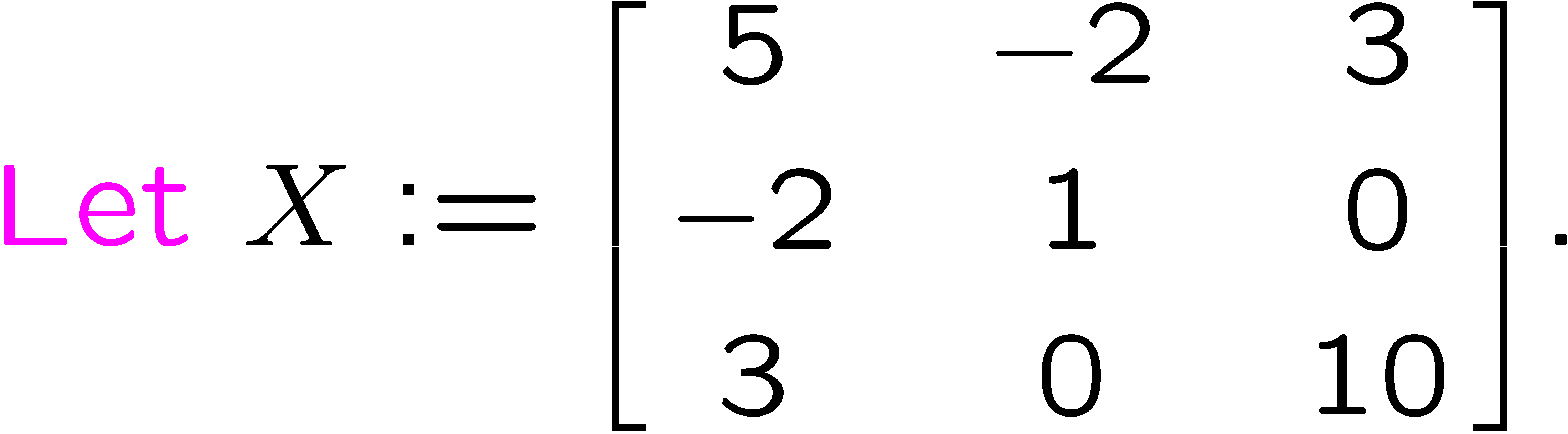 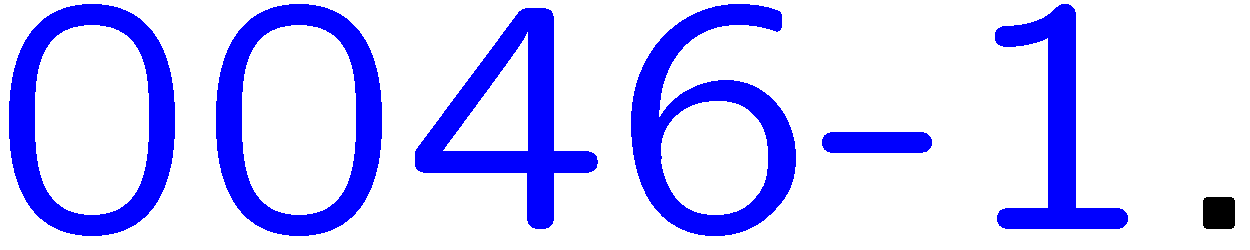 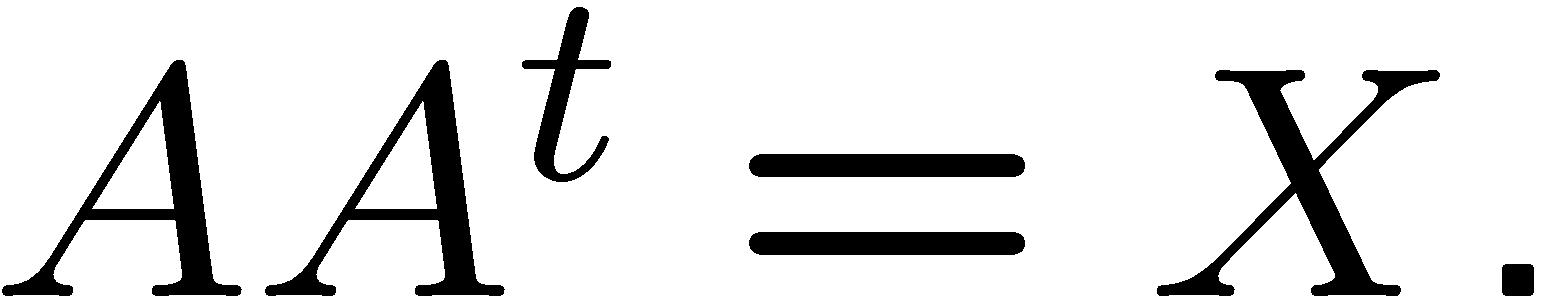 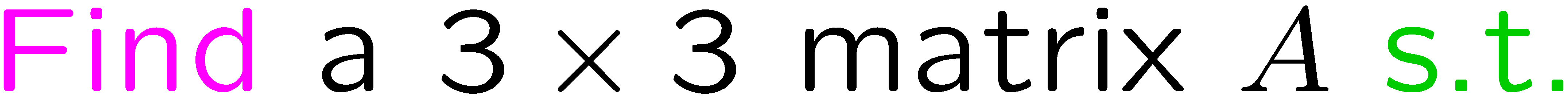 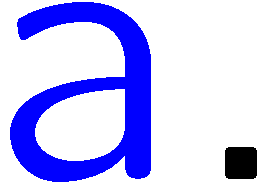 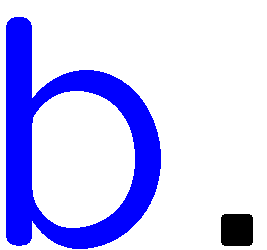 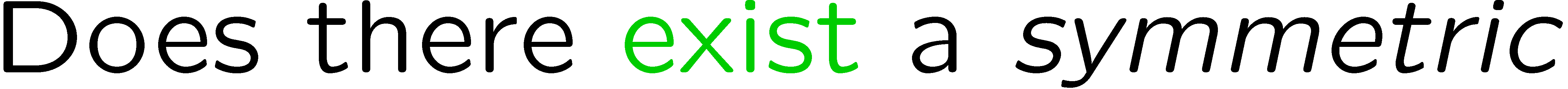 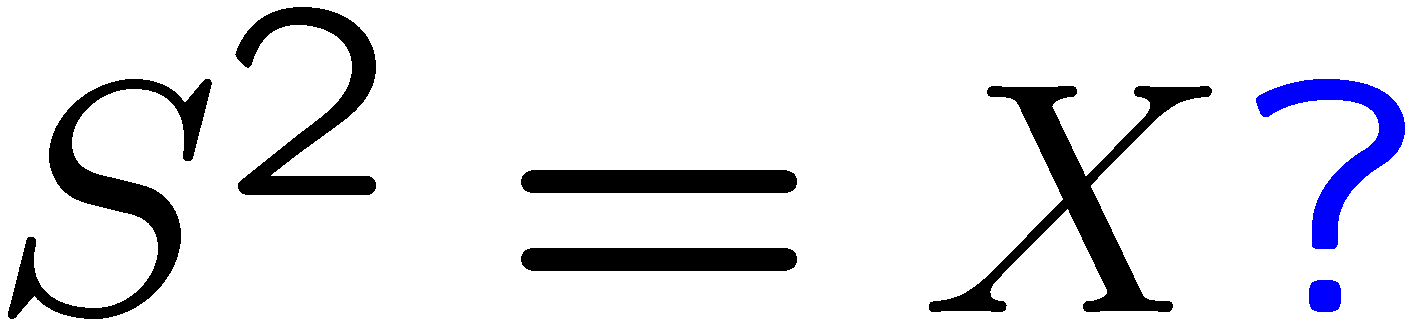 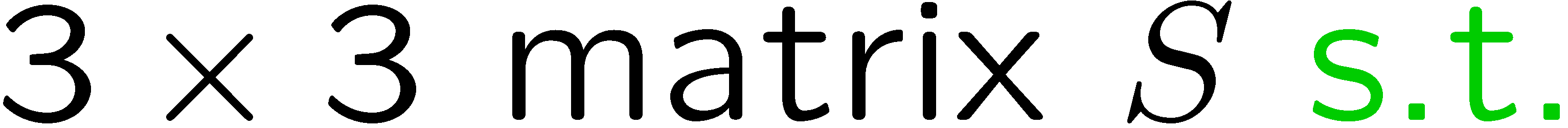 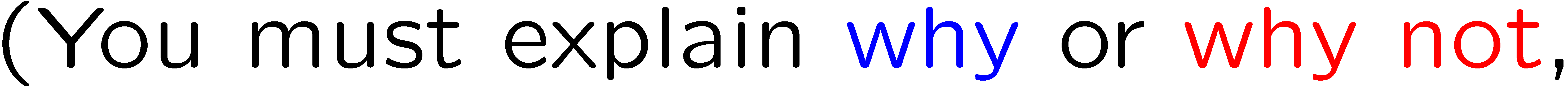 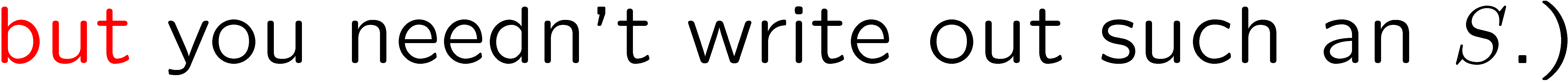 2
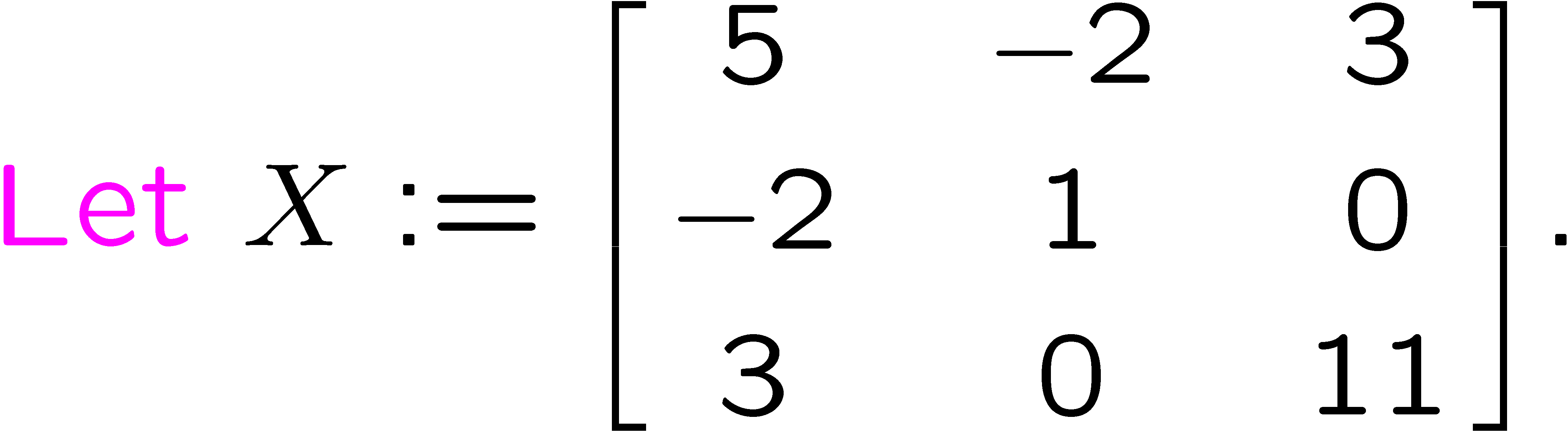 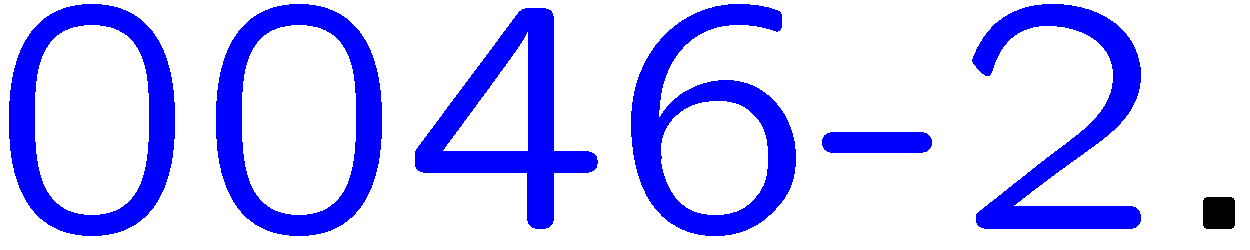 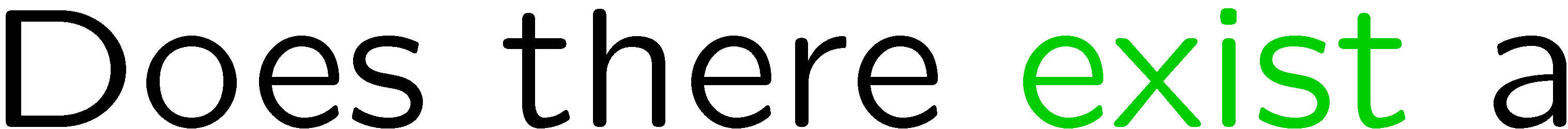 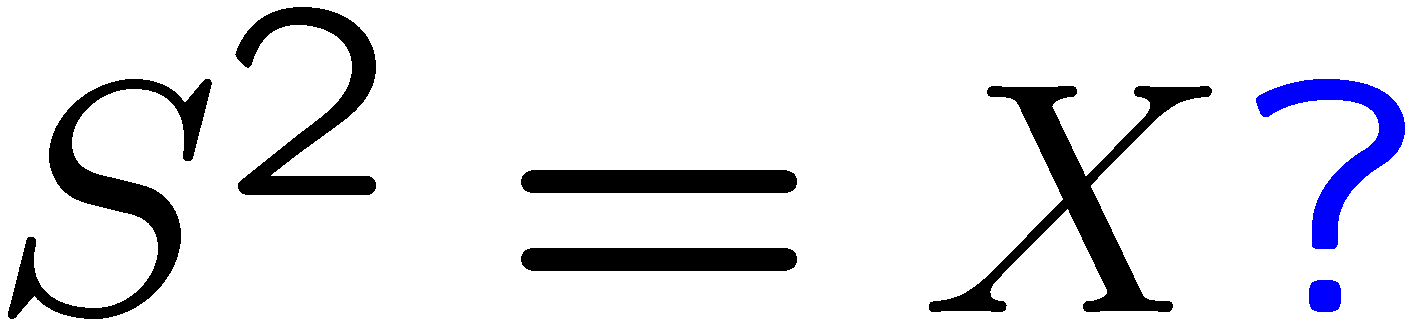 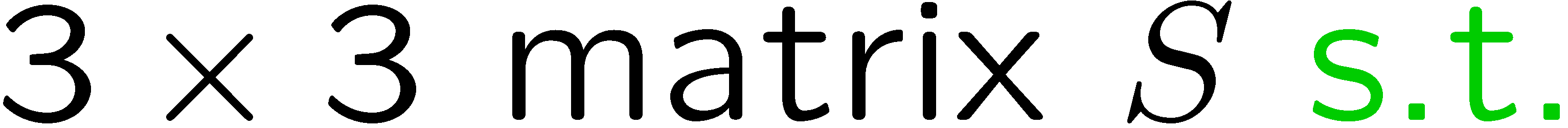 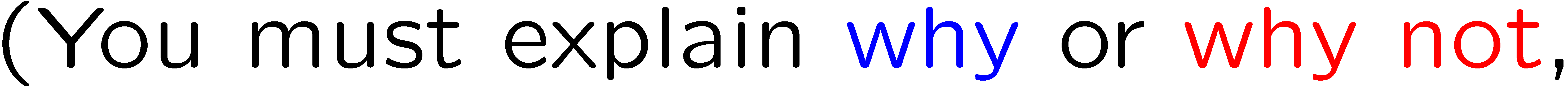 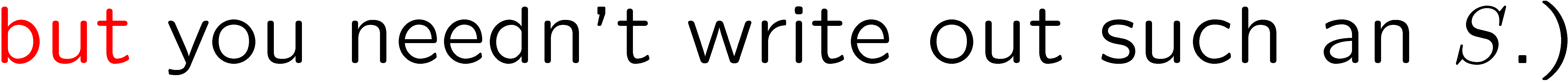 3
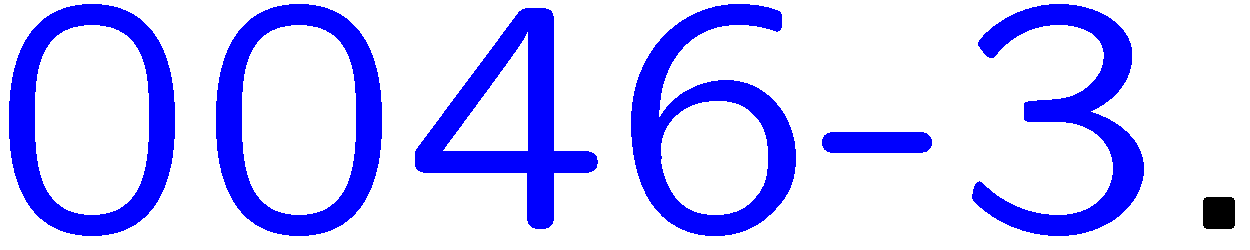 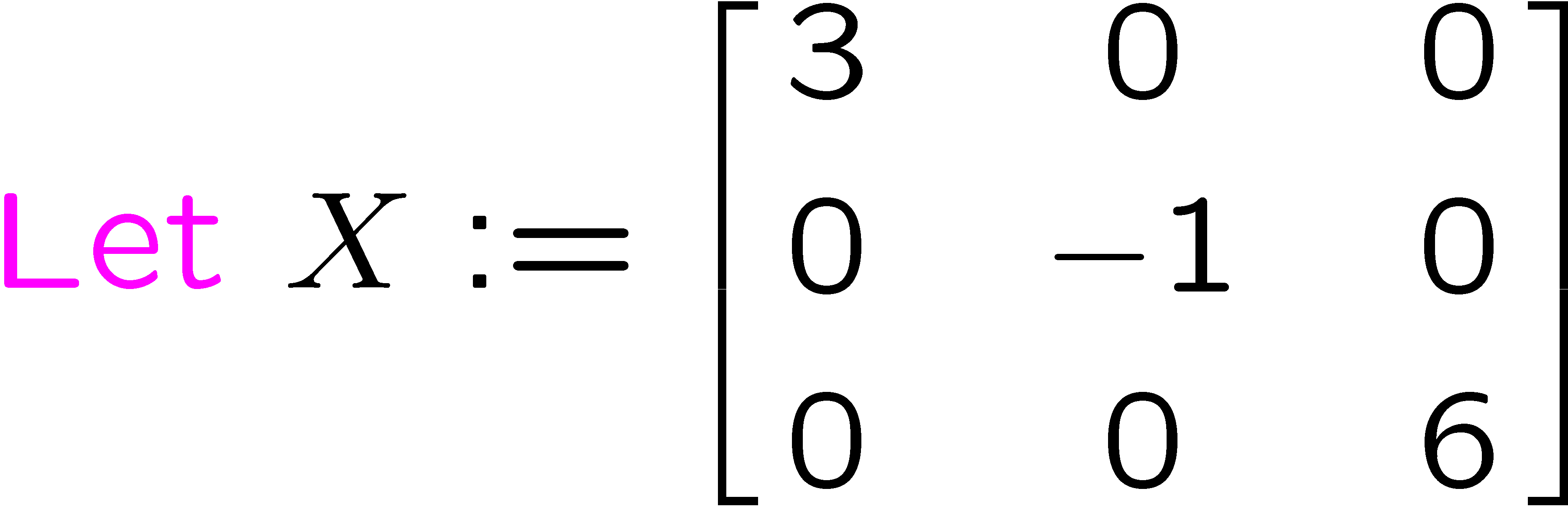 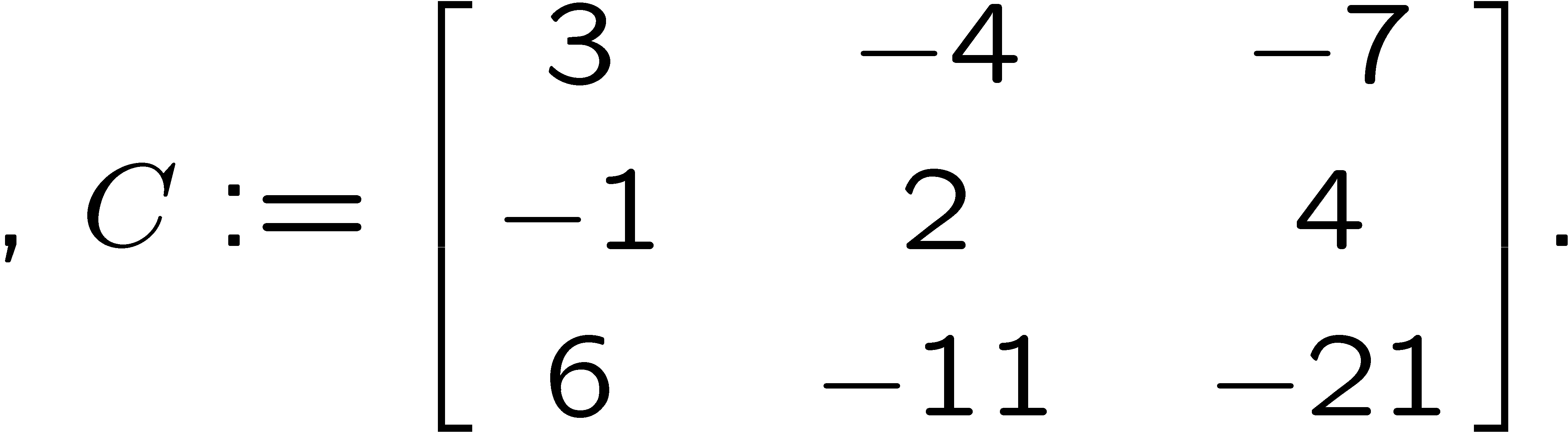 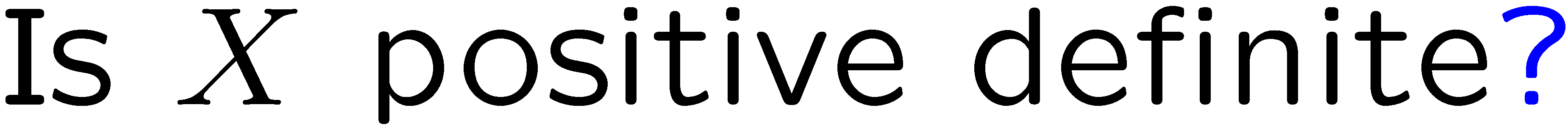 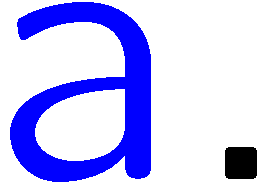 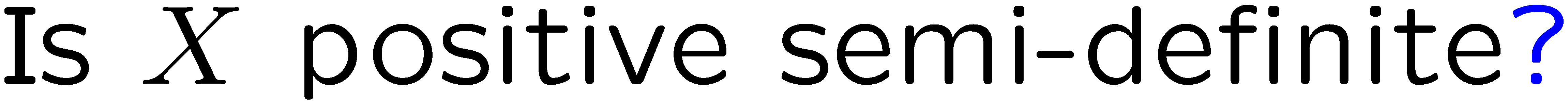 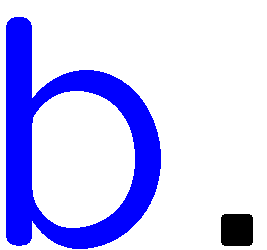 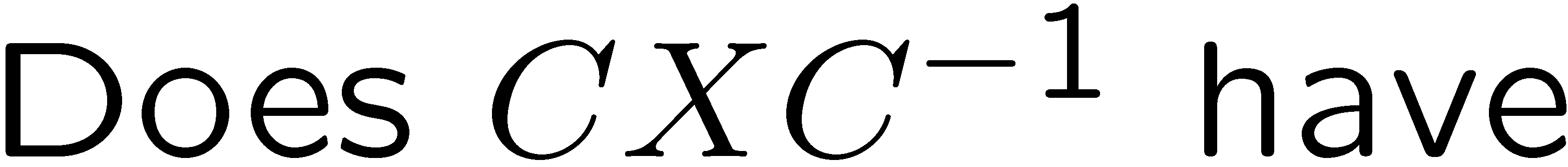 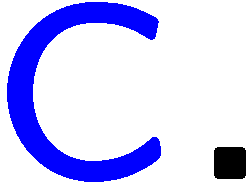 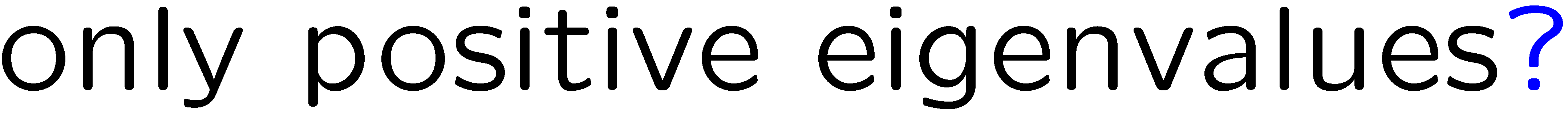 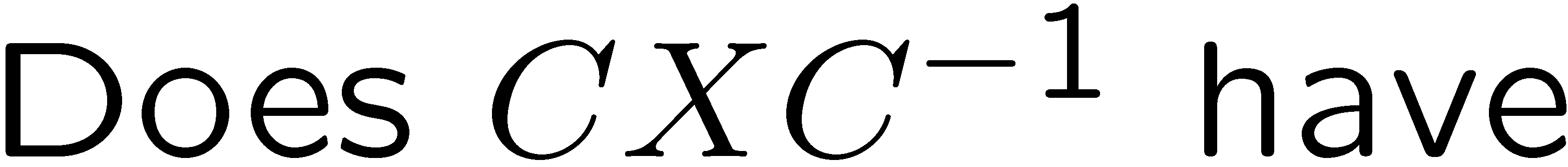 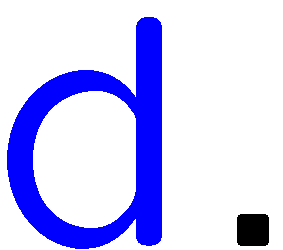 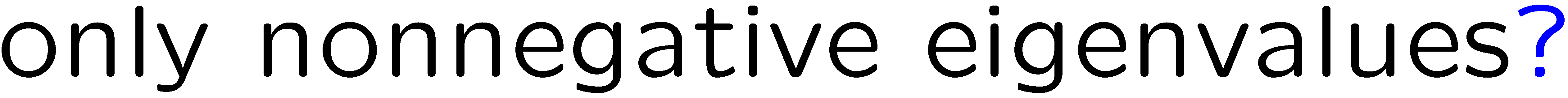 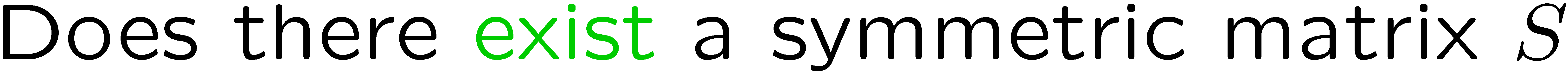 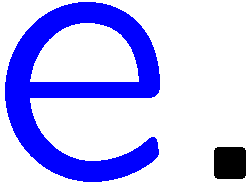 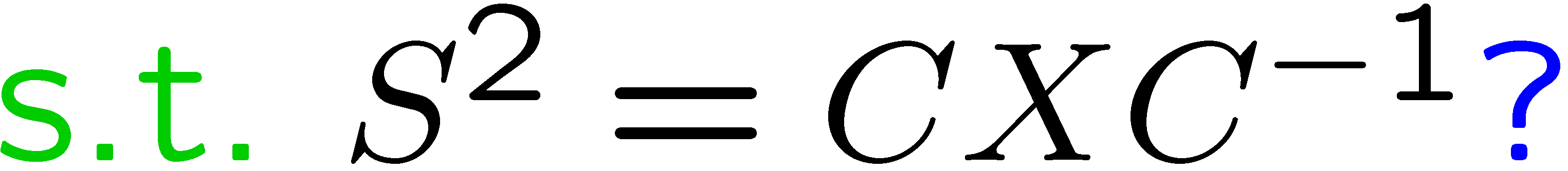 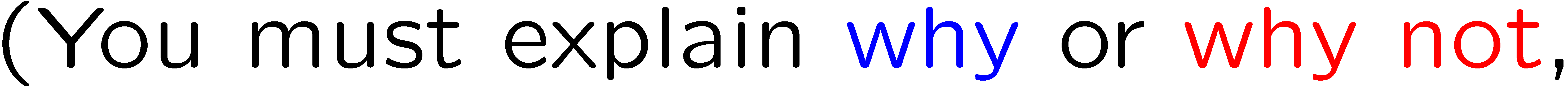 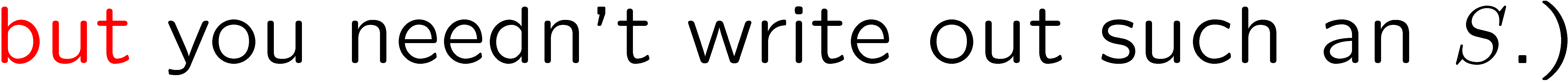 4
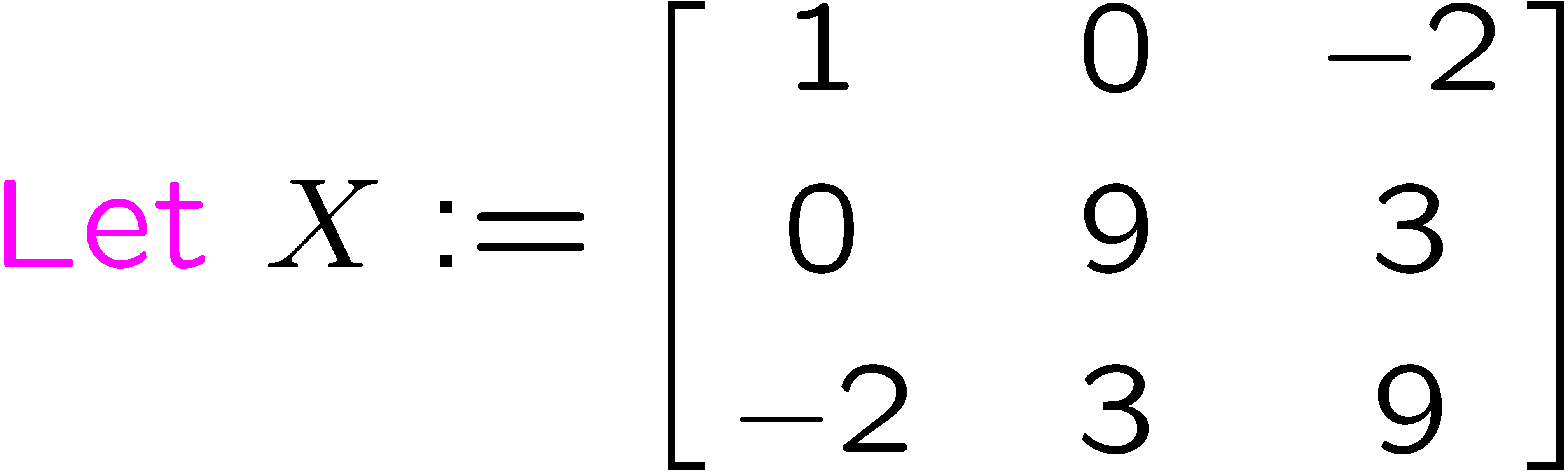 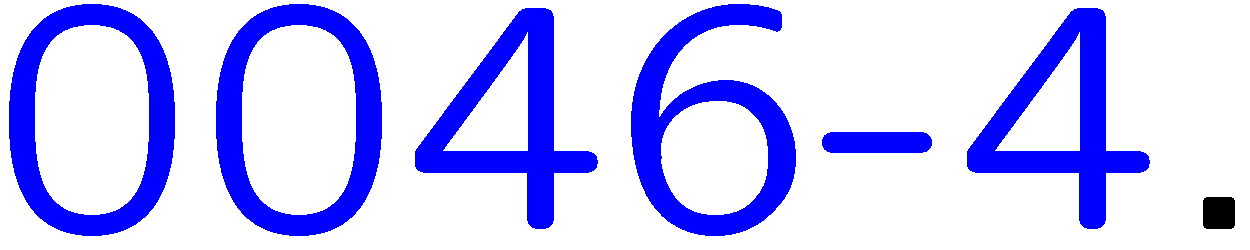 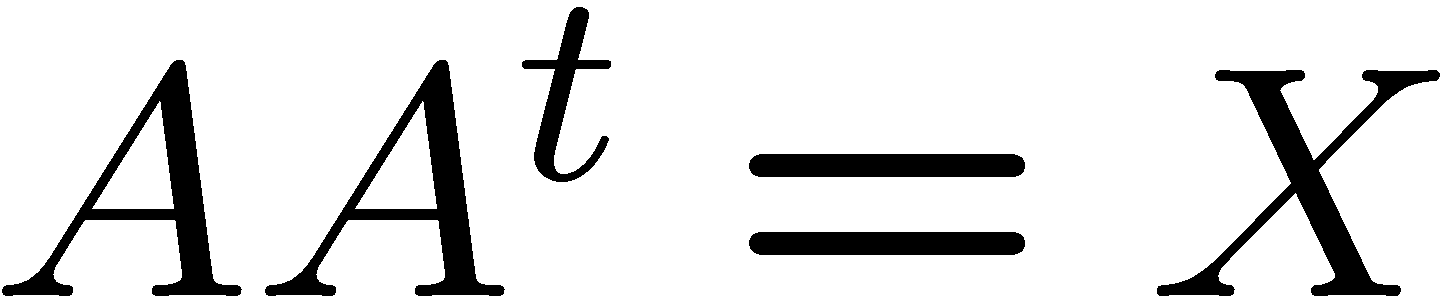 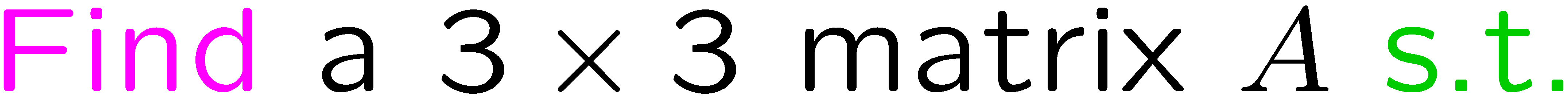 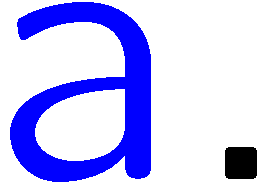 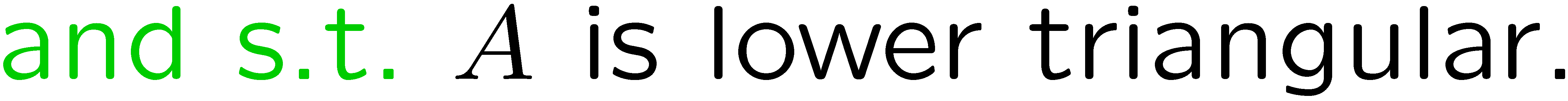 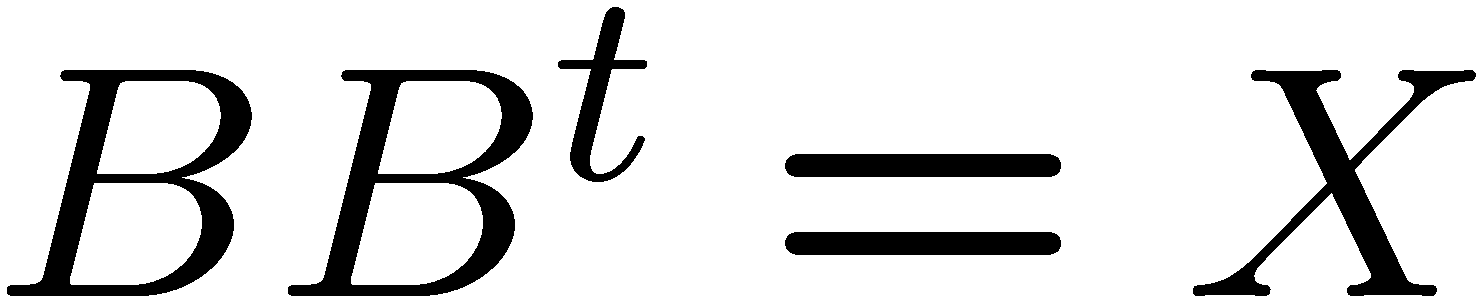 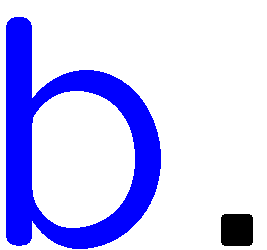 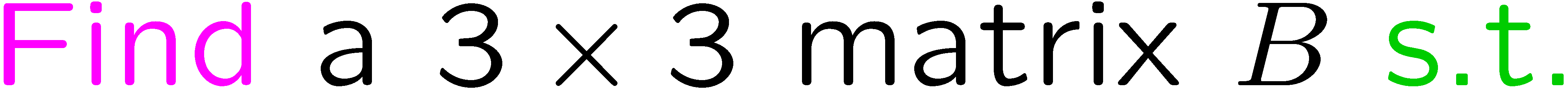 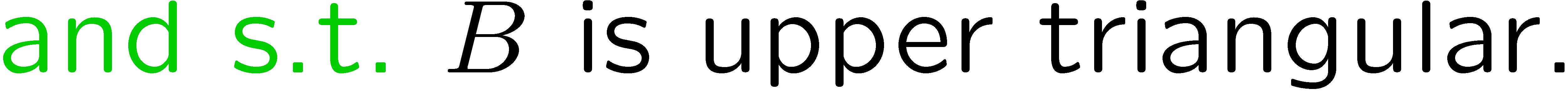 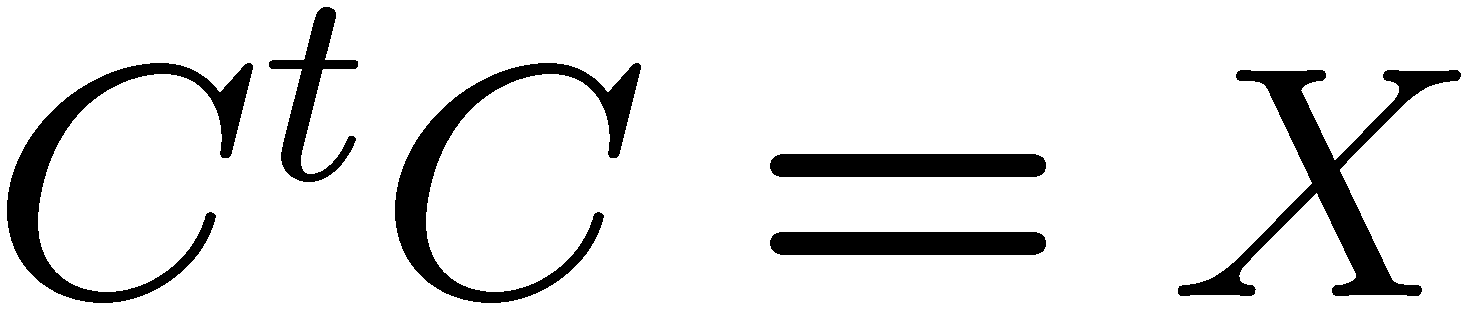 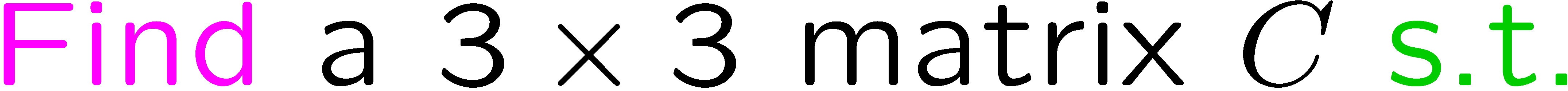 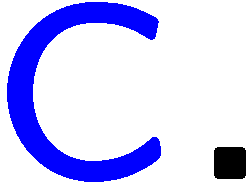 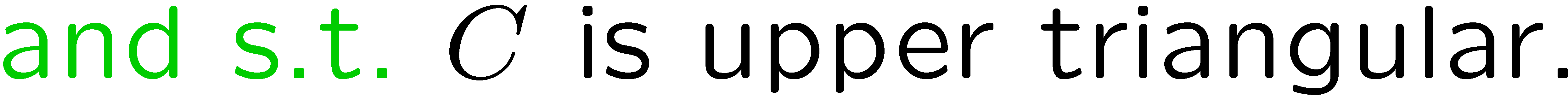 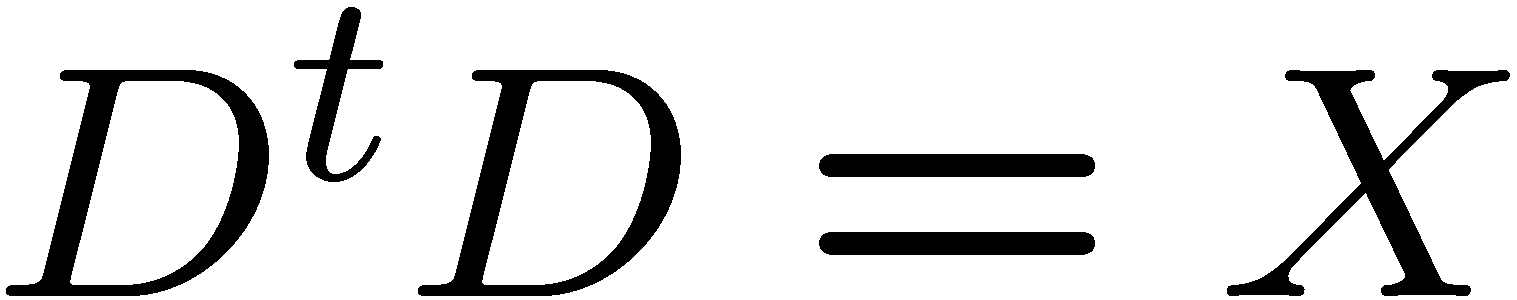 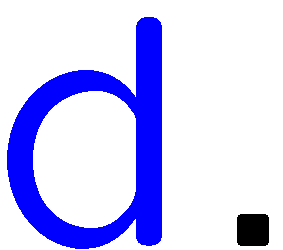 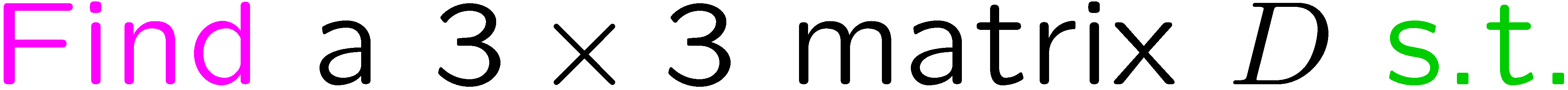 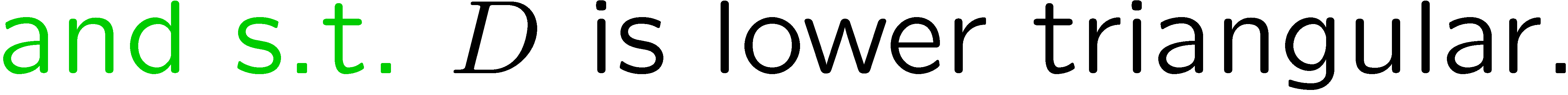 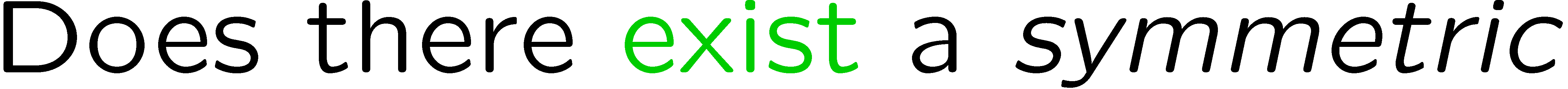 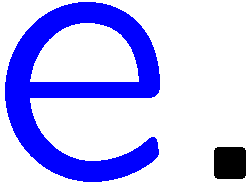 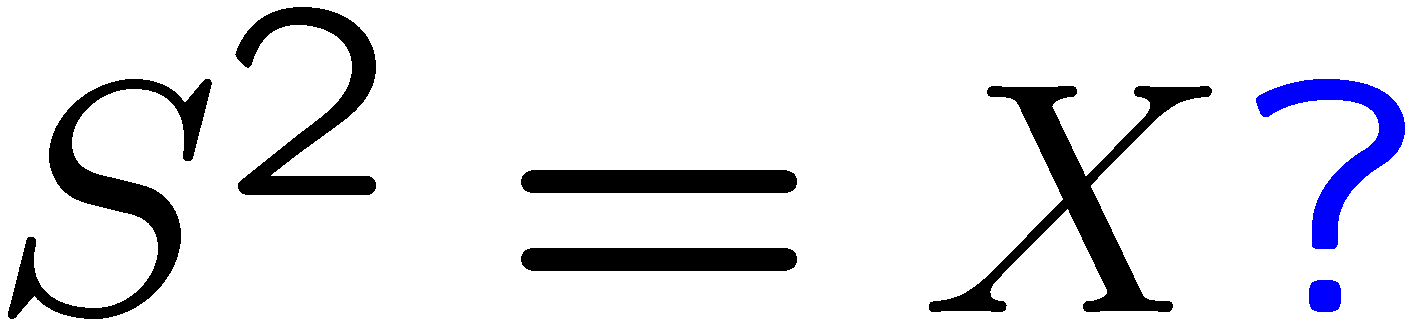 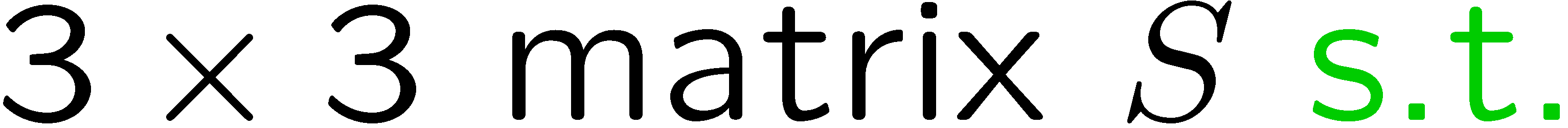 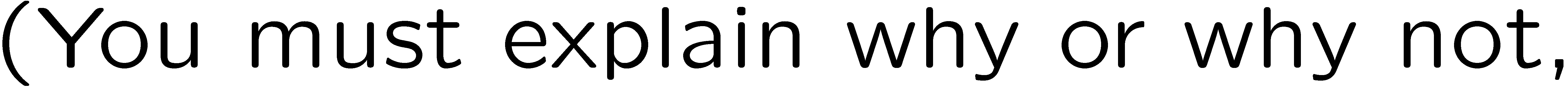 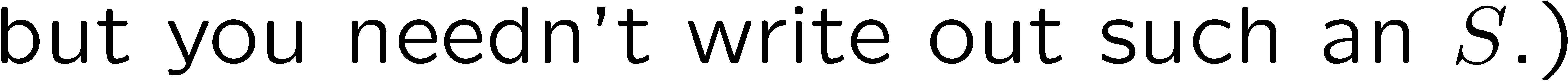 5